KLASICISMUS
Vytvořily: Kateřina Slabá, Tereza Tomašová a Amálie Burianová z G3- Tercie
VZNIK
Zhruba mezi lety 1750 – 1820
18. století 
Přehledná díla
Klidnější směr
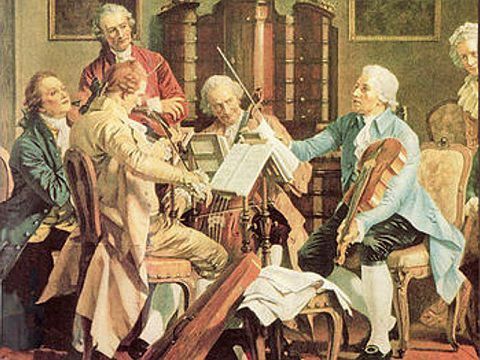 CHARAKTERISTIKA OBDOBÍ A KULTURY
Melodické, harmonické a velmi svobodné zaměření
Jejím základem je sonátová forma
Pravdivost a dramatičnost, který nejlépe reprezentuje italská a francouzská opera
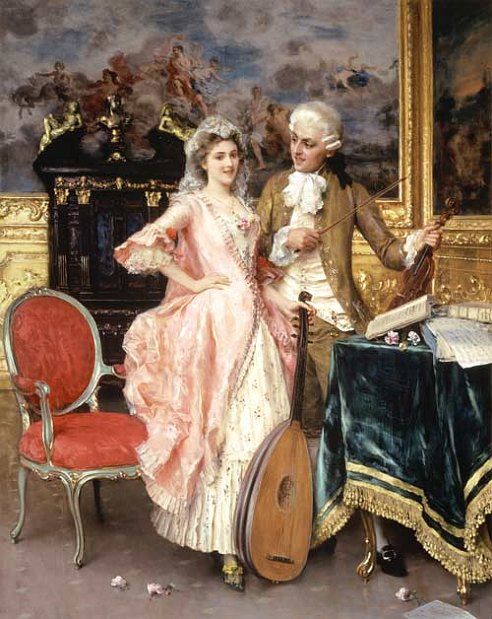 CHRAKTERISTIKA HUDEBNÍHO OBDOBÍ
Rozvoj veřejných koncertů
Významná popularizace symfonické hudby
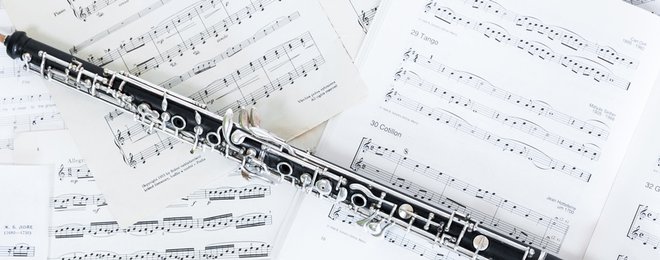 SKLADATELÉ
Klasicismus vytvářeli hlavně vídeňští , Italští a čeští skladatelé
Nejznámější skladatelé: Wolfgang Amadeus Mozart, Ludwig van Beethoven a Johann Christian Bach 
Nejznámější čeští skladatelé: Jakub Jan Ryba
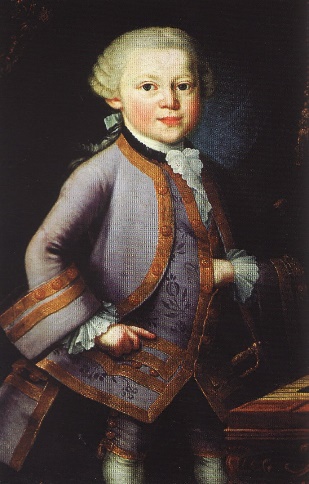 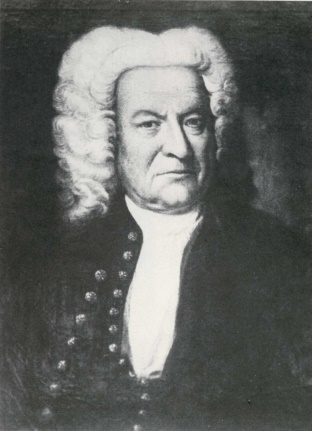 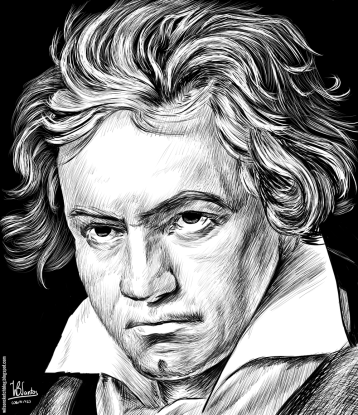 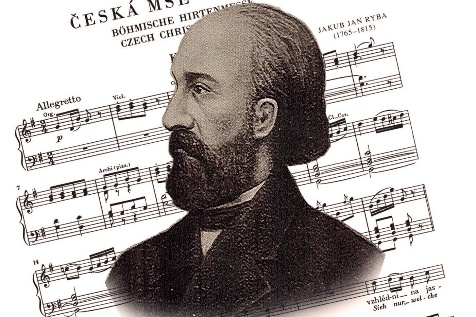 WOLFGANG AMADEUS MOZART
1756 * 

1791 (35 let) +

Složil 626 děl světského a duchovního charakteru

opery, symfonie, koncertní skladby pro různé sólové nástroje, komorní hudbu, mše a chorály
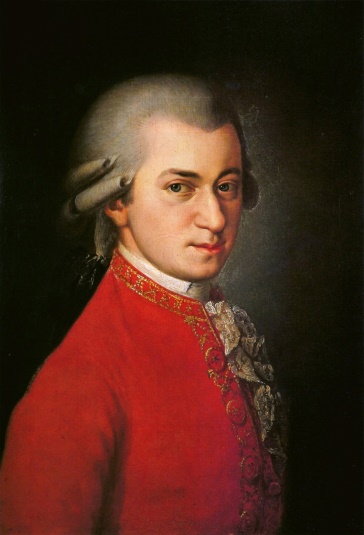 WOLFGANG AMADEUS MOZART
Podle života Wolfganga Amadea Mozarta je natočen film Amadeus
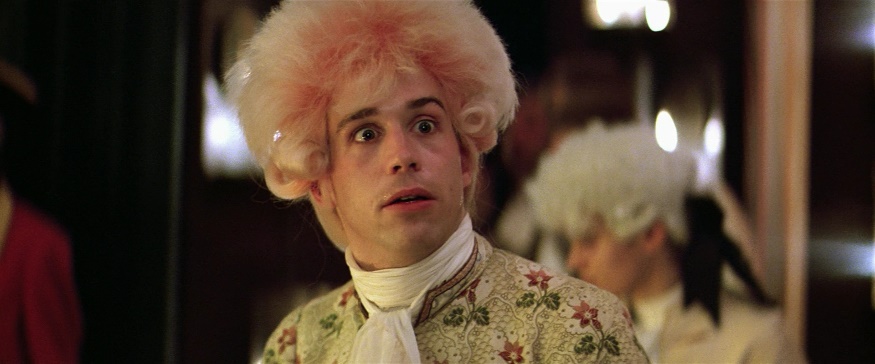 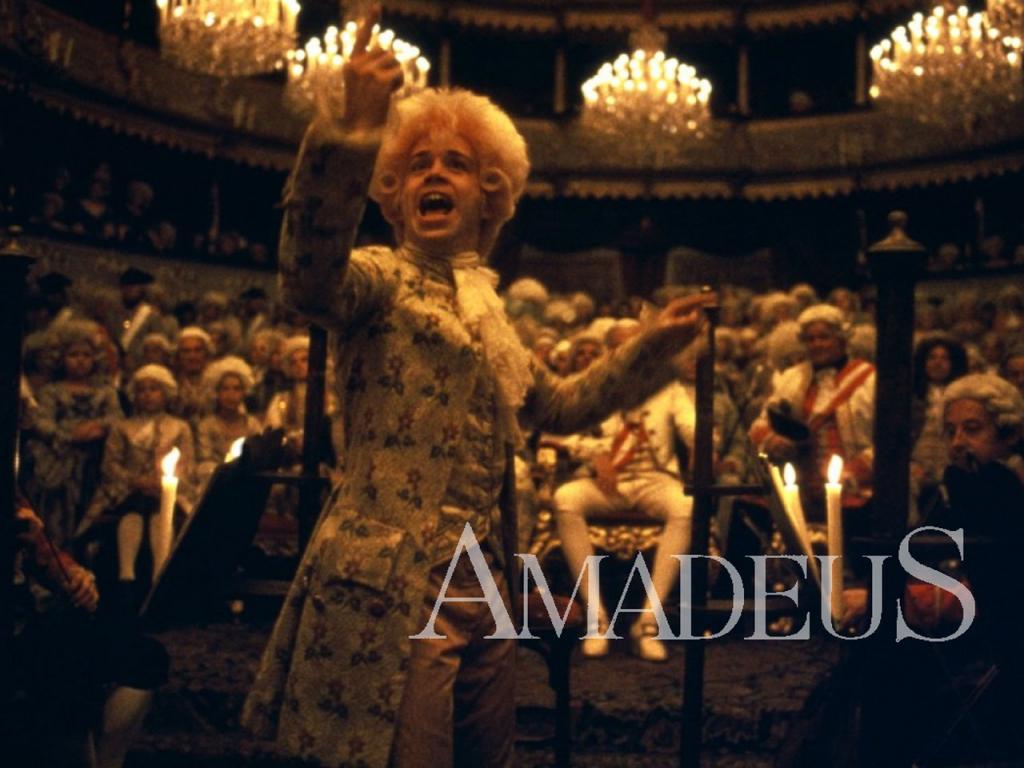 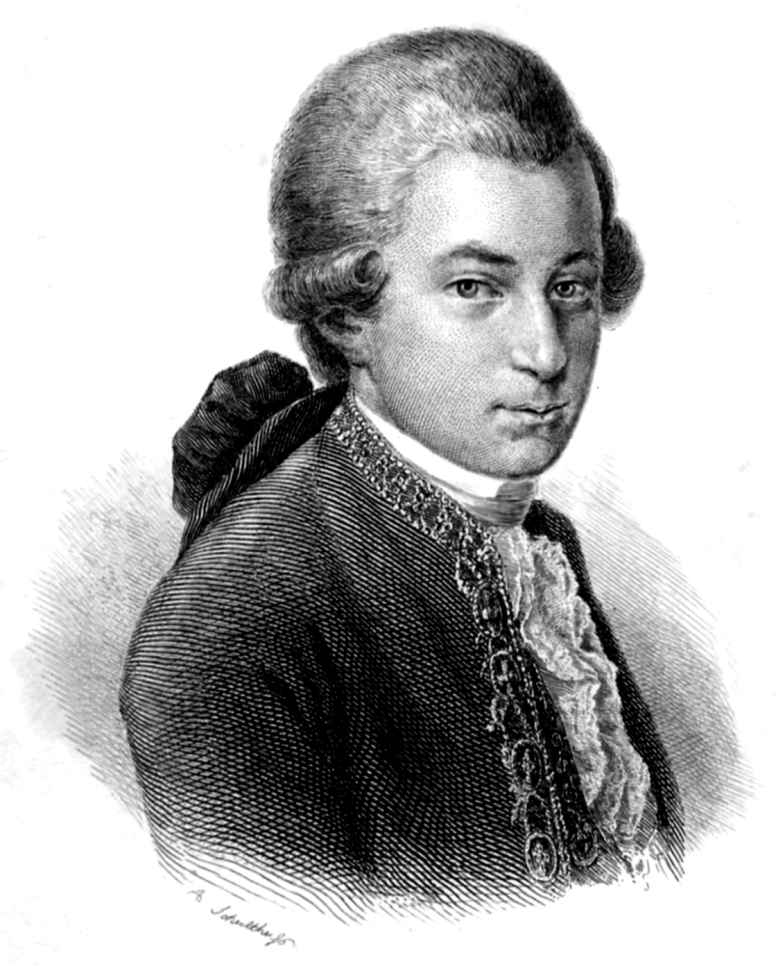 HUDEBNÍ OBDOBÍ
V Klasicismu se začala vyskytovat dramatičnost ve skladbách například italská nebo francouzská opera
Novou formou pro Klasicismus je také balet dramatického rázu
Začínají se vyvíjet operní prvky
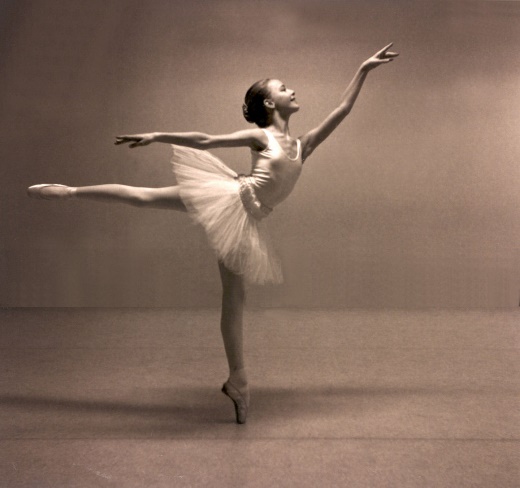 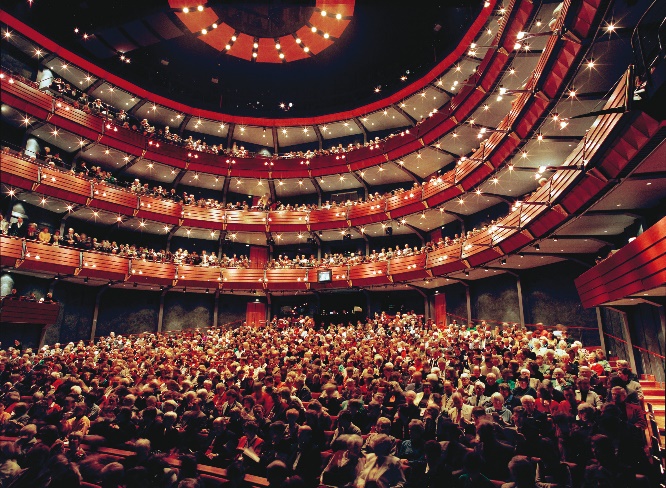 ZDROJE
https://cs.wikipedia.org/wiki/Klasicismus_(hudba)
https://www.odmaturuj.cz/hudba/klasicismus-v-hudbe/
http://referaty-seminarky.cz/klasicismus-v-hudbe/
DĚKUJEME ZA POZORNOST
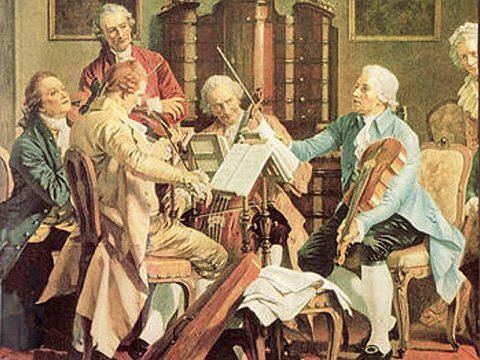